NGT
Muriel Lightbourne
INRAE  29 Avril 2024
Contexte
Arrêt C-528/16 en grande chambre de la CJUE 25/07/2018 : l’ensemble des NTG (dont les VTH) sont soumises aux règles sur les OGM (directive 2001/18/CE dissémination volontaire d’OGM) 
point 54: « les organismes obtenus au moyen de techniques/méthodes de mutagenèse qui n’ont pas été traditionnellement utilisées pour diverses applications et dont la sécurité n’est pas avérée depuis longtemps relèvent du champ d’application de la directive 2001/18 et sont, dès lors, soumis aux obligations qui en découlent » (évaluation, autorisation, étiquetage).
L’article 4, paragraphe 4, de la directive 2002/53/CE du Conseil, du 13 juin 2002, concernant le catalogue commun des variétés des espèces de plantes agricoles, doit être interprété en ce sens que sont exemptées des obligations que cette disposition prévoit les variétés génétiquement modifiées obtenues au moyen de techniques/méthodes de mutagenèse qui ont été traditionnellement utilisées pour diverses applications et dont la sécurité est avérée depuis longtemps.
Point 79: «les États membres ont la faculté de définir leur régime juridique en soumettant » les organismes obtenus au moyen de techniques/méthodes de mutagenèse qui n’ont pas été traditionnellement utilisées, dans le respect du droit de l’Union, en particulier des règles relatives à la libre circulation des marchandises édictées aux articles 34 à 36 TFUE, aux obligations prévues par la directive 2001/18 ou à d’autres obligations. »  
D’où un besoin de clarification des technologies reconnues comme traditionnellement utilisées et dont la sécurité est avérée, et d’harmonisation pour éviter traitements nationaux divergents.
Contexte (2)
Décision du Conseil 8/11/19: demande d’étude NGT à la Commission (rapport du 29/04/21)
CJUE C-688/21 du 7/02/2023:  l'exemption doit être écartée seulement s'il est établi que les modifications obtenues du matériel génétique sont différentes de celles de la mutagénèse traditionnelle. Or le fait que ces modifications soient obtenues in vitro, plutôt qu’in vivo, ne justifient pas une telle décision.
Demande de la Commission à l'EFSA d'élaborer des critères à prendre en considération pour l'évaluation des risques des plantes produites par mutagenèse ciblée, cisgenèse et intragenèse: rapport octobre 2023 = 6 critères
Si une ou plusieurs séquences d'ADN exogène sont présentes (critère 1), si cette séquence provient du pool génétique des obtenteurs (critère 2), le type d'intégration (critère 3) et si un gène végétal endogène est interrompu (critère 4). 
Introduction de séquences cisgéniques et intragéniques : deux autres critères sont utilisés pour évaluer l'historique sécuritaire de l'utilisation (critère 5) et la structure et la fonction du nouvel allèle (critère 6).
Proposition
Document COM(2023) 411 final du 5.7.2023: https://food.ec.europa.eu/document/download/c03805a6-4dcc-42ce-959c-e4d609010fa3_en?filename=gmo_biotech_ngt_proposal_2023-411_en.pdf&prefLang=fr
La proposition ne concerne pas les plantes obtenues au moyen de NTG introduisant le matériel génétique d'une espèce avec laquelle les croisements ne sont pas possibles (transgénèse). De telles techniques continuent de relever de la législation existante sur les OGM.
Ne concerne que les plantes produites par mutagénèse ciblée et par cisgénèse, ainsi que leurs produits destinés à l'alimentation humaine ou animale. La mutagénèse ciblée entraîne des mutations du génome sans insertion de matériel génétique étranger. La cisgénèse correspond à l'insertion de matériel génétique dans un organisme récepteur à partir d'un donneur sexuellement compatible avec cet organisme récepteur (par exemple, des modifications sont apportées entre des plantes naturellement compatibles).
Les plantes obtenues par mutagénèse aléatoire continuent à être exemptées du régime des OGM.
Source: présentation MASA DGAL
Proposition (3)
les variétés de « nouveaux OGM » seraient divisées en deux catégories :

– NGT 1: Celles comportant moins de 20 mutations génétiques ne seraient plus considérées comme des OGM dès lors que ces mutations auraient pu apparaître «naturellement ou être produites par la sélection conventionnelle ».
Ces semences seraient donc exemptées d’une évaluation des risques, mais également de toute obligation de traçabilité et d’étiquetage OGM, hormis « cat 1 NGT »; mais inscription sur une BD publique et interdiction en AB.

– NGT 2: Les variétés NTG qui présentent plus de 20 mutations génétiques demeureraient soumises à la réglementation européenne, avec une plus faible évaluation des risques.
Le chiffre de 20 nucléotides est celui retenu par le Joint Research Centre dans son étude de 2011 et par le Scientific Advice Mechanism 2017.
Proposition (4) – (Source : MASA/DGAL)
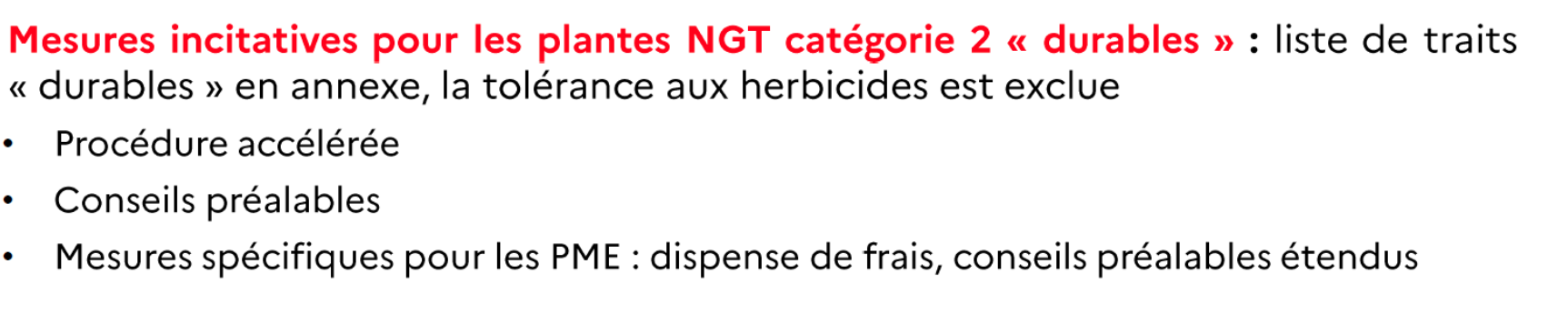 Vote du PE et suite
7/02/24: Le Parlement européen adopte sa position sur la proposition de règlement NGT par 307 voix pour, 263 contre et 41 abstentions.

1. Les deux catégories de NGT1 et NGT2 (régime OGM allégé) suggérées par la Commission demeurent, avec obligation d’étiquetage pour les 2. 

2. Les 2 catégories NGT demeurent interdites en production biologique. 

3. La taille et le nombre des modifications pour entrer dans la catégorie NGT1 vont être modifiés. Les plantes NGT1 devront faire l’objet d’une liste dans un répertoire public.

4. La Commission devra établir un rapport dans 7 ans sur la perception des NGT par les consommateurs et producteurs.

5. Les plantes NGT2 devront suivre l’essentiel de la réglementation OGM.

6. Interdiction des brevets sur toutes les plantes NGT (proposition d’amendement de l’art. 9 de la directive 98/44 à la fin des amendements du PE).

Blocage au sein du Conseil: pas de vote envisagé d’ici la fin de la mandature actuelle.